Приволжское управление Федеральной службы по экологическому, 
технологическому и атомному надзору
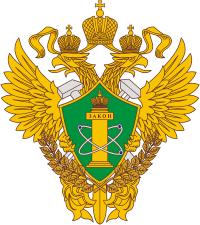 Осуществление контрольно-надзорной деятельности за сетями газораспределения и газопотребления


Начальник Приволжского отдела Перцев Сергей Олегович
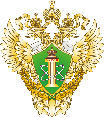 Приволжское управление 
Ростехнадзора
Количество поднадзорных 
опасных производственных объектов газораспределения
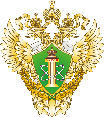 Приволжское управление 
Ростехнадзора
Количество поднадзорных 
опасных производственных объектов газопотребления
Результаты кнд за I полугодие 2023 года
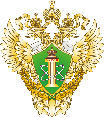 Приволжское управление 
Ростехнадзора
Приемка сетей газораспределения и газопотребления
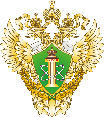 Приволжское управление 
Ростехнадзора
Классификация видов работ по объектам ОПО систем газораспределения и газопотребления
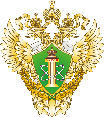 Приволжское управление 
Ростехнадзора
Классификация видов работ по объектам ОПО систем газораспределения и газопотребления
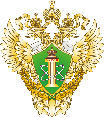 Приволжское управление 
Ростехнадзора
Классификация видов работ по объектам ОПО систем газораспределения и газопотребления
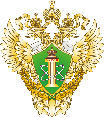 Приволжское управление 
Ростехнадзора
Внесение и актуализация сведений, содержащихся в реестре ОПО
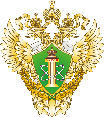 Приволжское управление 
Ростехнадзора
В соответствии с пунктом 14 Приказа Ростехнадзора от 30.11.2020 № 471 «Об утверждении требований к регистрации объектов в государственном реестре опасных производственных объектов и ведению государственного реестра опасных производственных объектов, формы свидетельства о регистрации опасных производственных объектов в государственном реестре опасных производственных объектов» организация не позднее 10 рабочих дней со дня начала эксплуатации опасного производственного объекта представляет в регистрирующий орган документы, необходимые для формирования и ведения государственного реестра ОПО.

	Из государственного реестра ОПО должны быть исключены сети газораспределения и газопотребления, работающие под давлением природного газа или сжиженного углеводородного газа до 0,005 МПа включительно, в соответствии с требованиями Федерального закона от 02.06.2016 № 170-ФЗ «О внесении изменений в Федеральный закон «О промышленной безопасности опасных производственных объектов». При этом границей опасных производственных объектов считать первую запорную арматуру, установленную на выходе из редуцирующего устройства, понижающего давление транспортируемого природного газа или сжиженного газа до 0,005 МПа включительно. При отсутствии такой запорной арматуры в соответствии с проектной документацией, считать границей первый сварной стык на выходе из редуцирующего устройства.
Приволжское управление Федеральной службы по экологическому, 
технологическому и атомному надзору
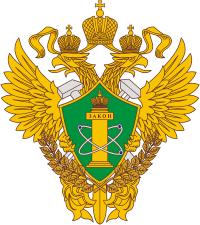 Благодарю за внимание!